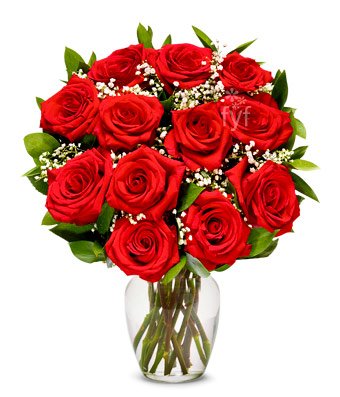 স্বাগতম
শিক্ষক পরিচিতি
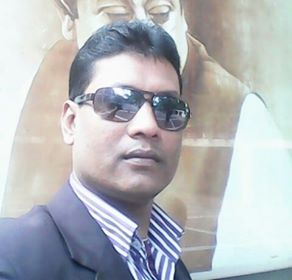 আমিনুর রহমান
সহকারি শিক্ষক 
৪৪ নং নতুন চরদৌলৎ খাঁন সরকারি প্রাথমিক বিদ্যালয় 
কালকিনি, মাদারীপুর।
Gmail : aminurrrahman@gmail.com
পাঠ পরিচিতি
শ্রেণি : দ্বিতীয়
বিষয় : প্রাথমিক গণিত
পাঠ শিরোনাম : যোগ
সময় : ৪০ মিনিট।
শিখনফল
৯.১ - উপকরণ ব্যবহার করে যোগ করতে পারবে (যোগফল হবে অনূর্ধ্ব ১০০)।
এসো ছবি দেখি
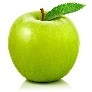 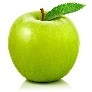 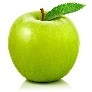 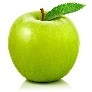 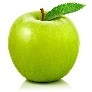 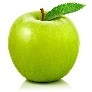 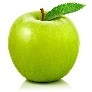 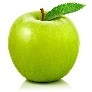 আর
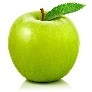 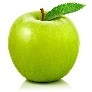 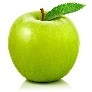 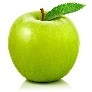 7
5
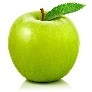 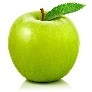 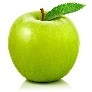 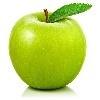 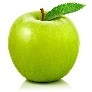 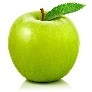 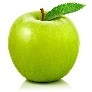 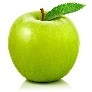 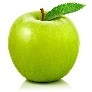 একত্রে
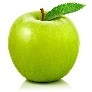 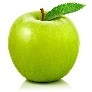 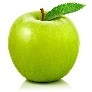 12
পাঠ ঘোষণা
যোগ
১০
11111০111110
১০
১০
১০
৩২ টি কাগজ
২৪ টি কাগজ
৩২ টি কাগজ + ২৪ টি কাগজ = ৫৬ টি কাগজ
গাণিতিক বাক্য লিখিঃ
কীভাবে হিসাব করা যায় এবার তা ভেবে দেখি
রেজা
মিনা
এবার বলতো, ৩২+২৪ কীভাবে যোগ করবে?
আমরা এবার একক স্থানের অঙ্ক এককের ঘরে এবং দশক স্থানের অঙ্ক দশকের ঘরে নিয়ে আসি।
দশক
একক
২
৩
২
৪
দশক
একক
১০
১০
১০
৩ ২
২ ৪
১০
১০
১০
১০
১০
১০
১০
১০
এবার  একক স্থানের অঙ্ক যোগ করি
৩  ২
২   ৪
২+৪=৬
৬
এখন আমরা দশক স্থানের অঙ্ক যোগ করি
3 2
2 4
৫
৬
৩+২=৫
৩ ২
২ ৪
৩২+২৪=৫৬
৫ ৬
দলীয় কাজ
এখন আমরা ৪টি দলে ভাগ হই ও কাজগুলো করি।
১.
১ ২
১ ৫
২.
৩.
১ ৬
১ ০
১ ৪
১ ৩
মূল্যায়ন
এবার প্রত্যেকে অঙ্কটি কর।
দিনার ১৩টি কলম ছিল। রিমা তাকে ১১টি কলম দিল।
এখন দিনার কতগুলো কলম হলো?
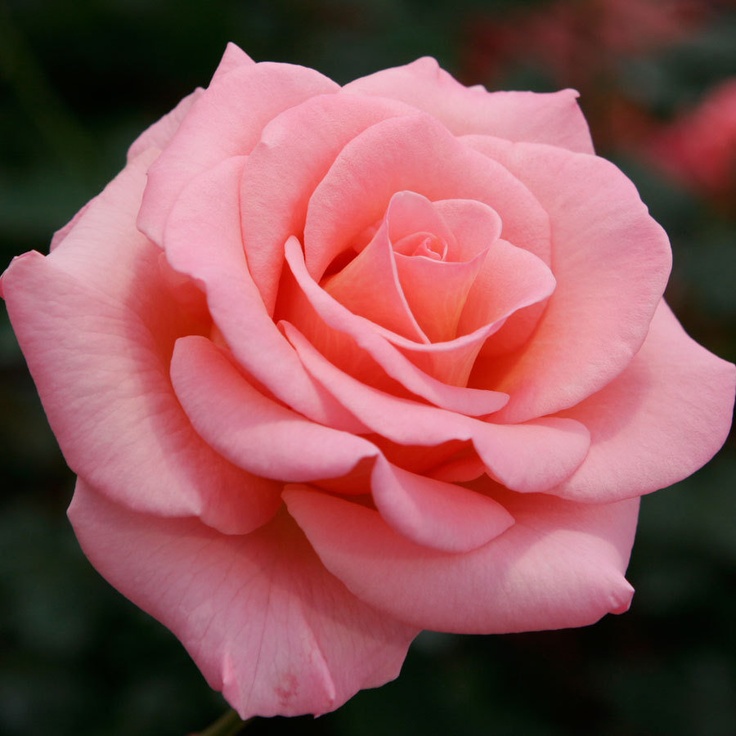 ধন্যবাদ